Biome of the Day
Tropical Rain Forest
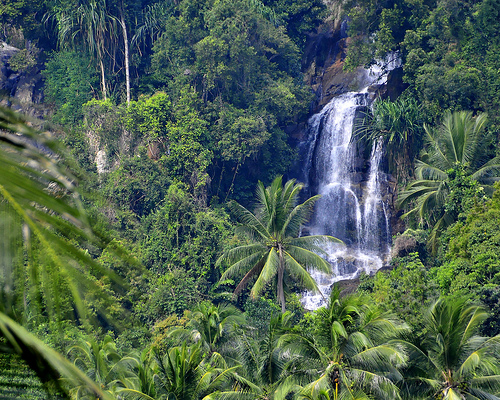 Contains more than HALF of all species on Earth!
Whereabouts Do We Find It?
All along the equator
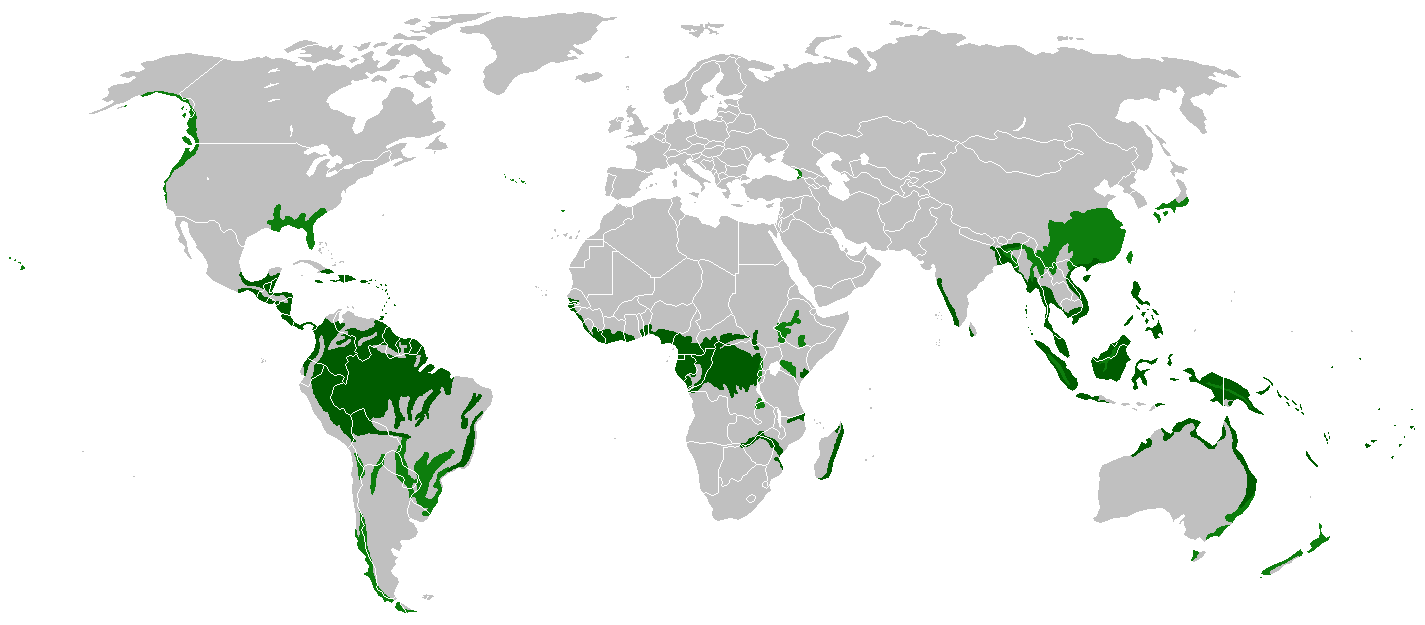 Climate
200-225 cm precipitation/year
Warm and wet year-round
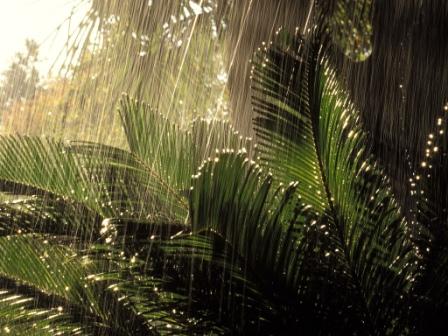 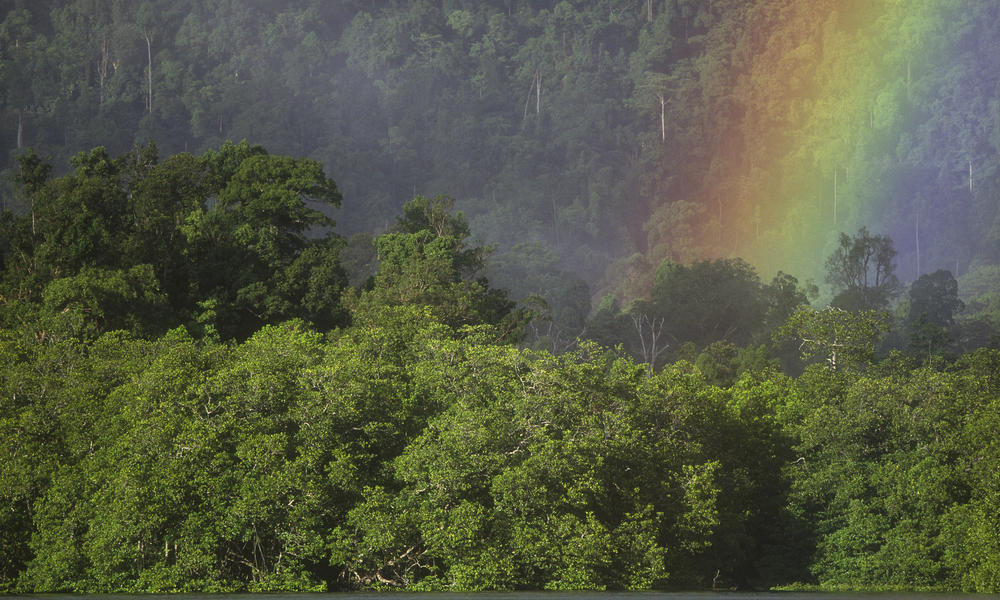 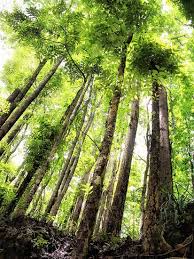 Plants
Mahogany trees
Bromeliads
Orchids
Giant ferns
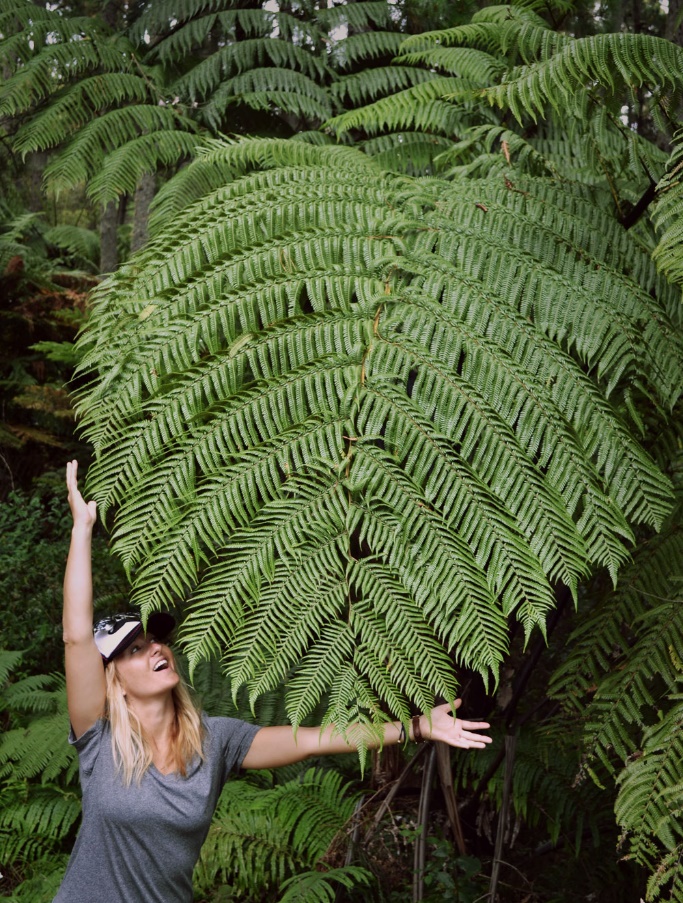 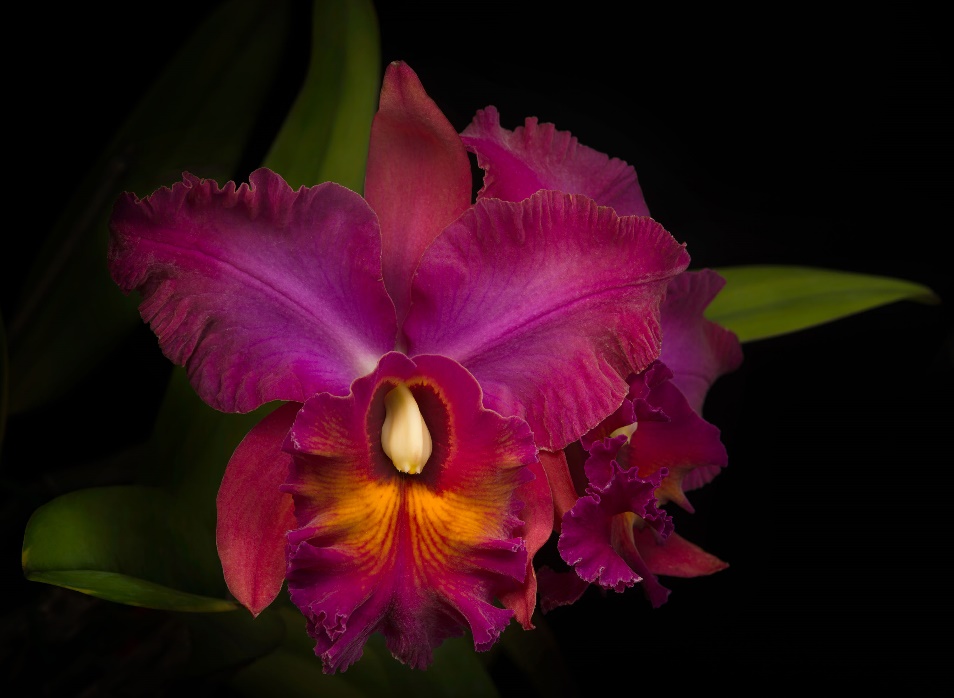 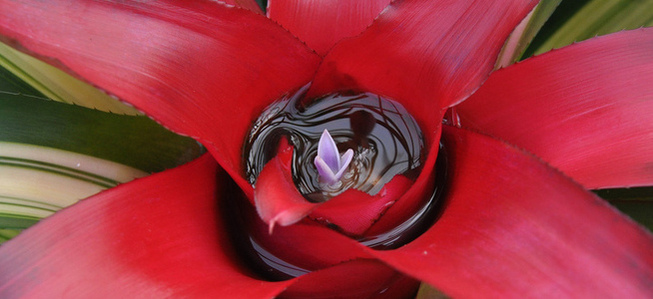 Animals
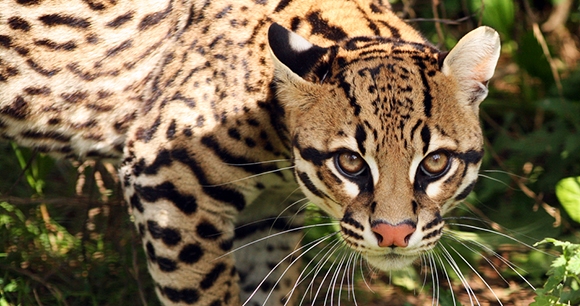 Monkeys
Snakes
Insects
Birds
Large cats
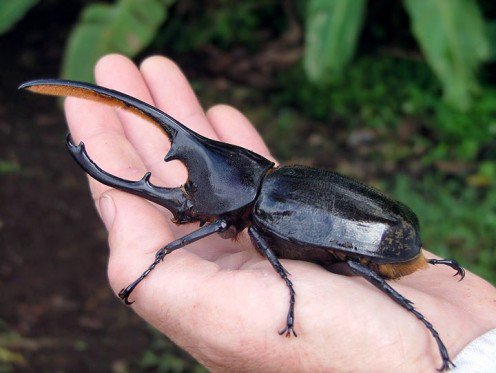 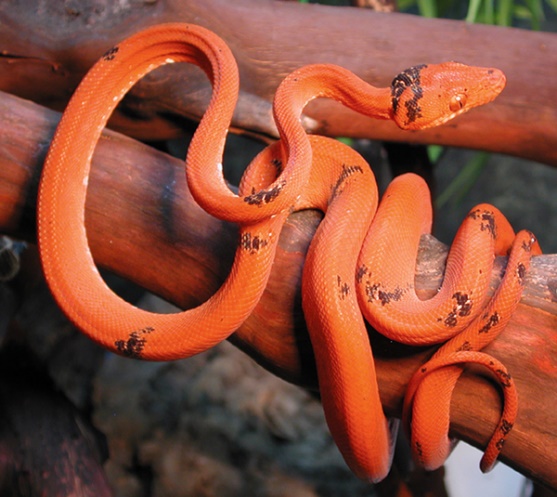 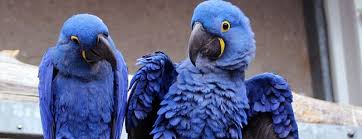 Abiotic Factors
Acidic soil
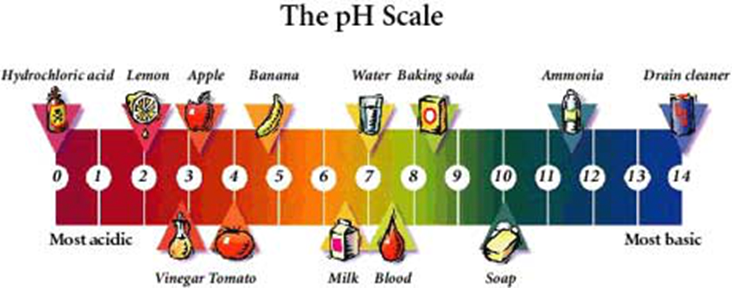 Biome of the Day
Grassland
Breadbasket of the World
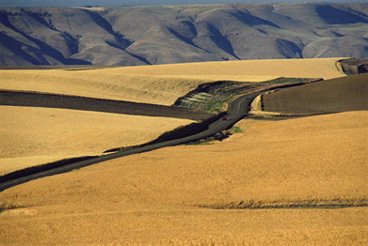 Where Art Thou?
USA
Asia
South America
Africa
 Australia
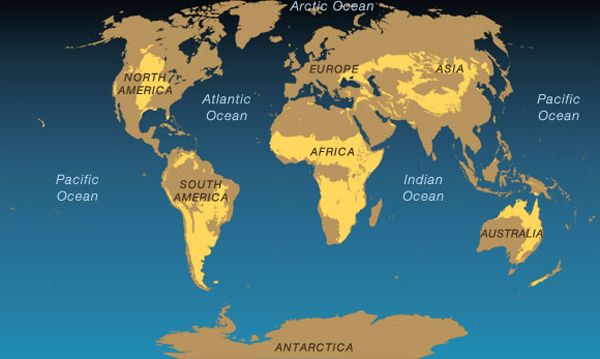 How’s the Weather (Climate) There?
25-75 cm precipitation/year
Wet areas and dry areas
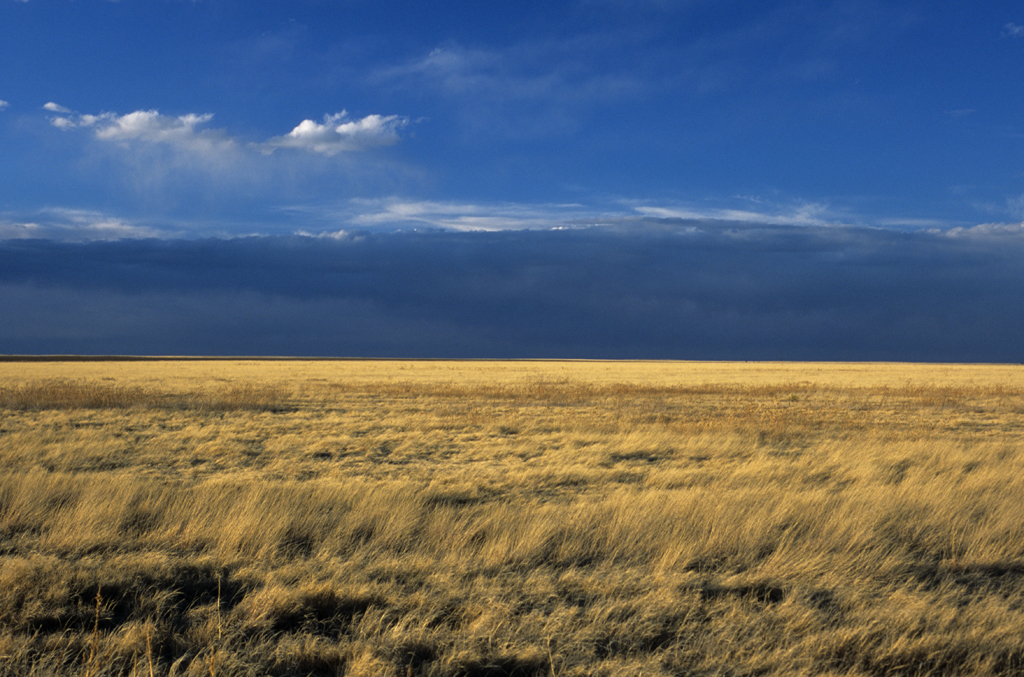 Plants
Wheat 
Rye
Barley
Corn
Grass (duh.)
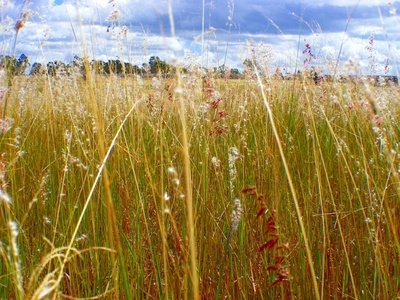 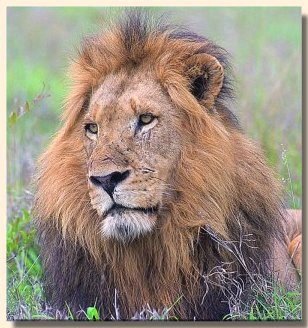 Animals
Bison
Lion
Gazelle
Prairie Dog
Giraffe
Kangaroo
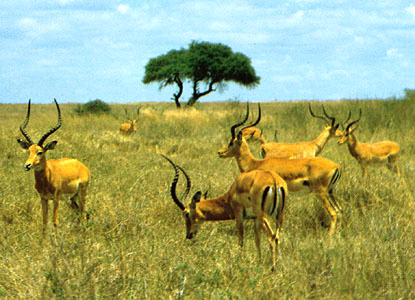 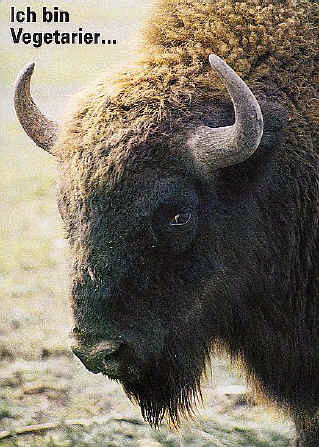 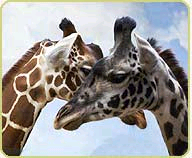 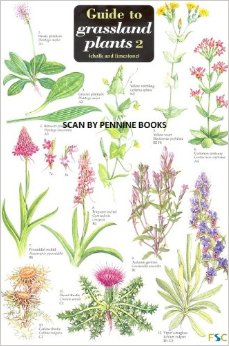 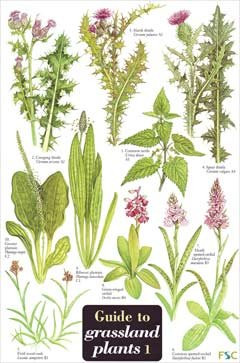 Abiotic Factors
Rich, fertile soil
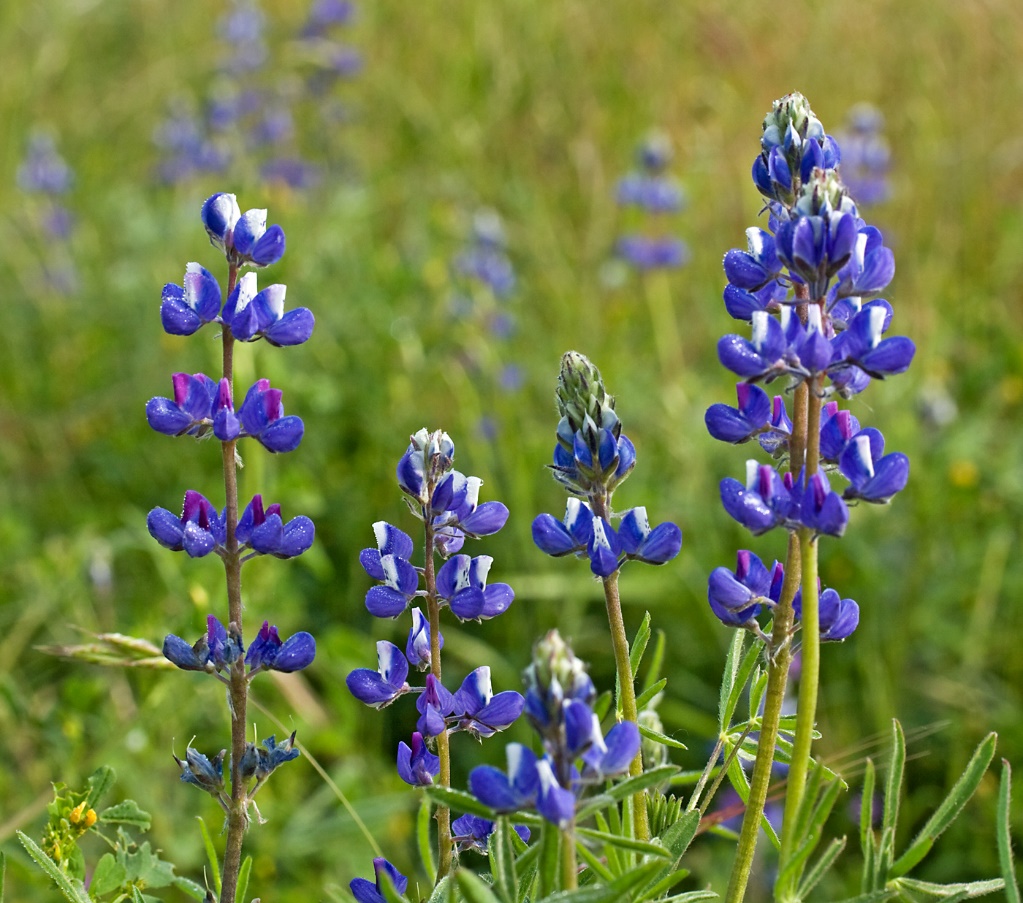 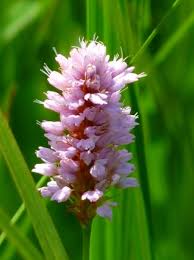 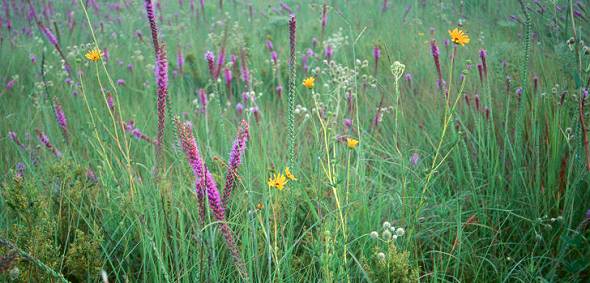 Biome of the Day
Desert
Driest Biome on Earth
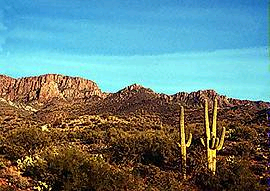 …And They’re Found Where?
Found on every continent (including Antarctica!)
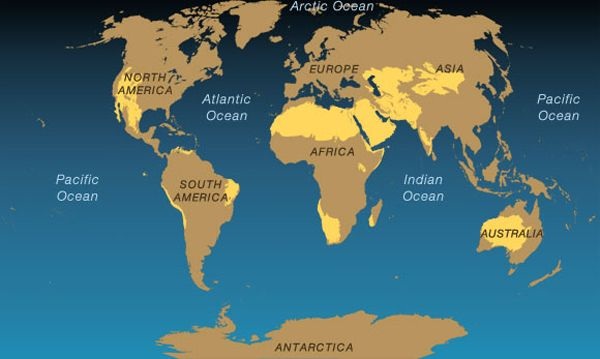 Climate
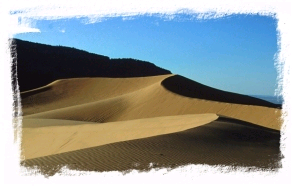 Less than 25 cm precipitation/year
Hot days
Cold nights
Very dry
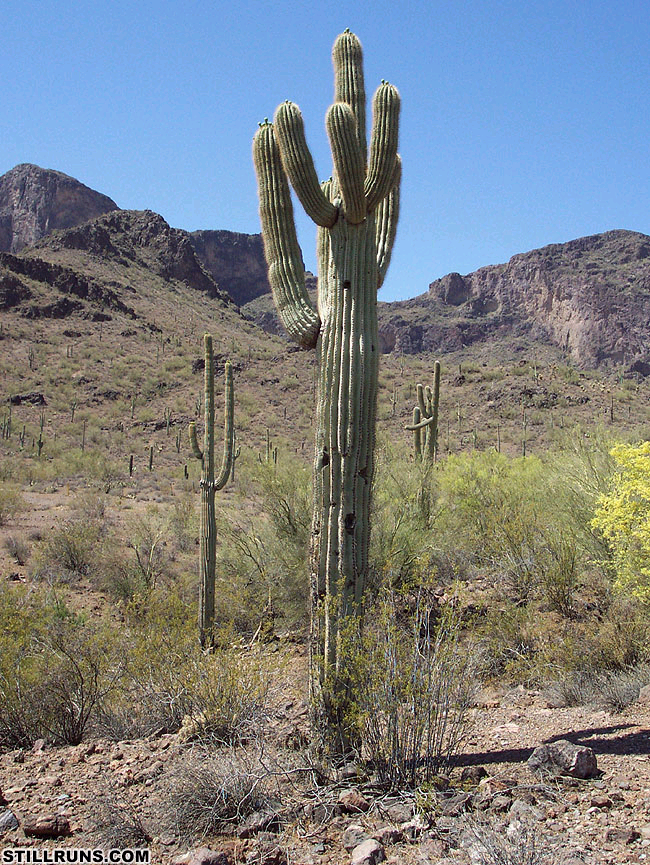 Plants
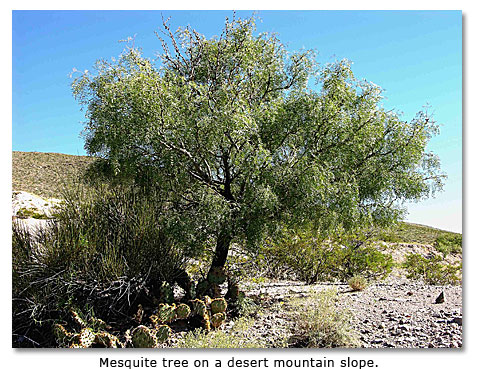 Cactus
Mesquite
Joshua tree
Wild flowers
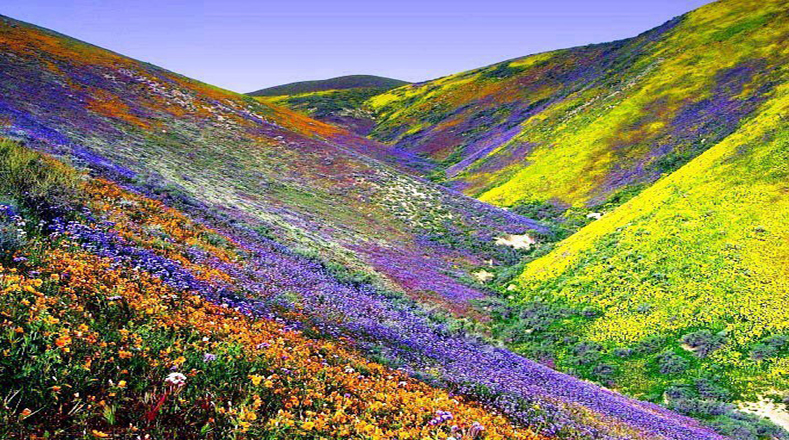 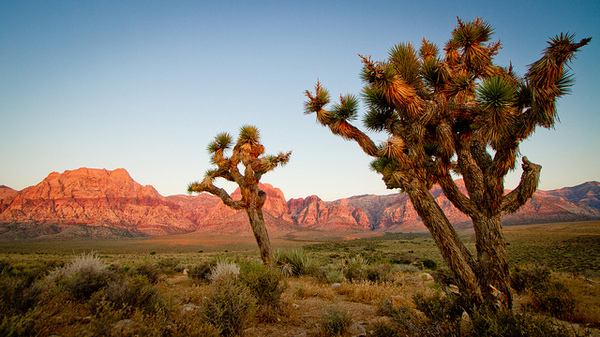 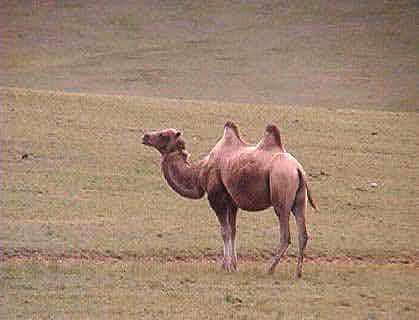 Animals
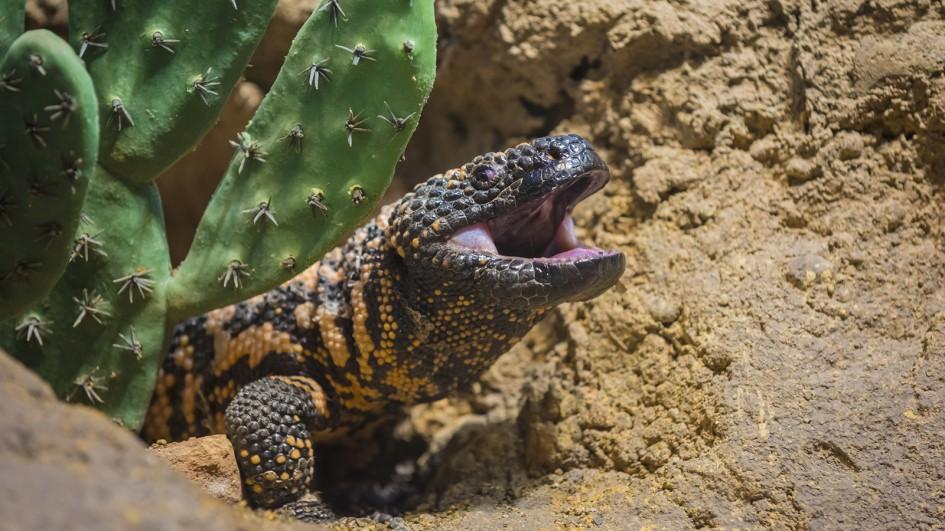 Lizards
Camels
Snakes
Scorpions
Spiders
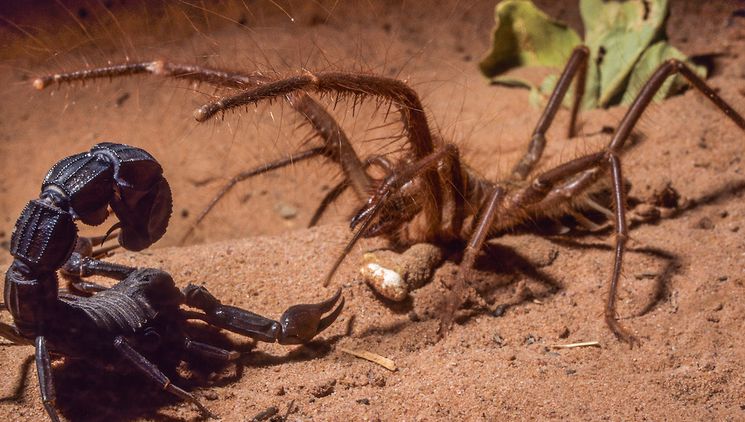 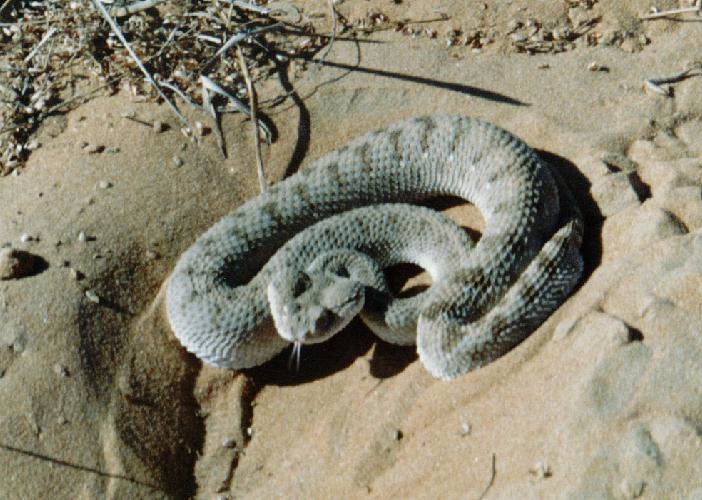 Abiotic Factors
Soil is nutrient poor
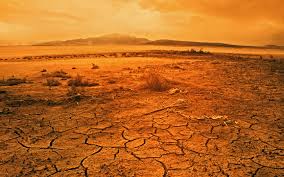 Biome of the Day
Freshwater Ecosystems
Streams
Rivers
Ponds
Lakes
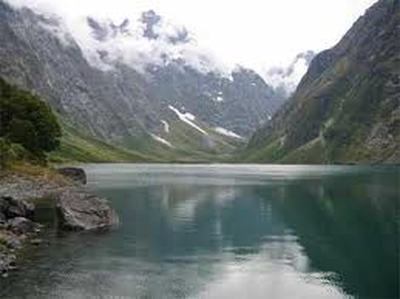 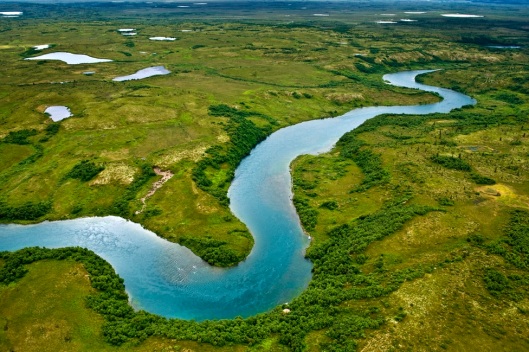 Biome of the Day
Marine Ecosystems
Estuaries
Intertidal Zones
Neritic Zones
Open Ocean
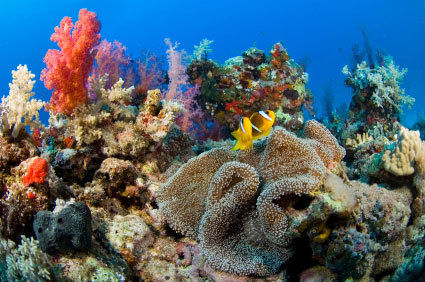 Estuaries
Coastal areas
Freshwater meets salt water
Intertidal Zone
Rocky
Where ocean meets the coast
Think “beach”
Animals adapt for protection
Neritic Zone
Farther out than intertidal
Area over continental shelf
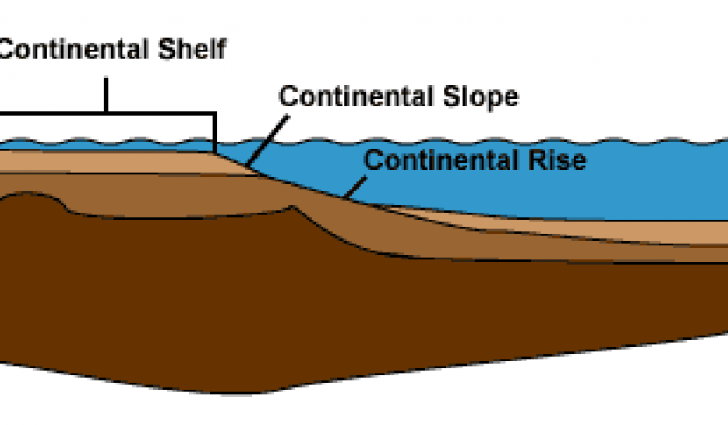 Open Ocean
Deep part of the ocean
No light in depths, so animals have adaptations such as bioluminescence